York University WHA Simulation 2023 Structure of WHA Resolution and Drafting Conference Papers​
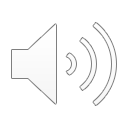 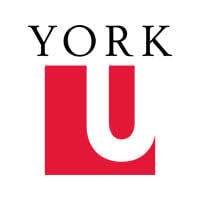 Researching Your Committee
Researching Your Country
Research the Issue​
Starting Question​
Resolutions Sponsor ​
Preambulatory Clauses​
Operative Clauses​
Draft a Resolution​
Contact Information
Table of Contents
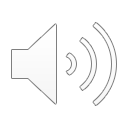 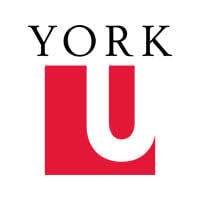 Researching Your Committee
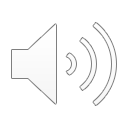 You can find more information about your assigned committee on the World Health Assembly Simulation website
From there, hover "Committee 2023" and select the Committee that you were assigned
A brief introduction to the topic and to members of the Dias can be found under each committee
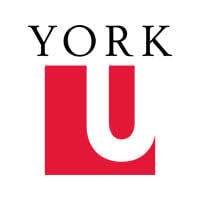 Researching Your Country
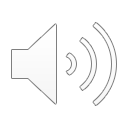 Information on your assigned country can be found:
Via the World Health Organization Countries portal.
Your country's government website(s)

Alternatively, you can use MEDLINE, CINHAL, Factiva, PubMed or the OMNI Catalogue through the York Library website to research specific topics about your country
A complete list of databases accessible to York University students can be found here
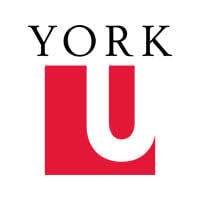 Starting Questions
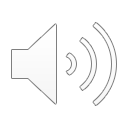 The Country Profile Activity has 20 short questions to help guide your research and prepare you for the simulation
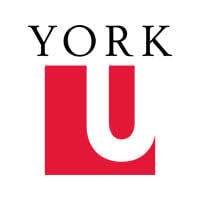 [Speaker Notes: .]
Resolution Sponsors​
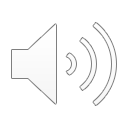 Sponsors are delegates who lead the process of drafting a resolution​, and can include:
Those who directly contributed to and wrote clauses (operative/preambulatory) for the draft resolution​
Those who are capable of providing a thorough explanation of a draft clause and support a resolution​
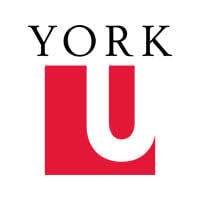 Resolution Sponsors: Limitations​
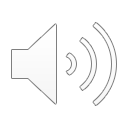 The number of sponsors allowed per resolution can vary by committee​
There may be limits on the number of sponsors per draft resolution

NB: generally, three sponsors present a resolution to the committee followed by a Q&A / discussion period
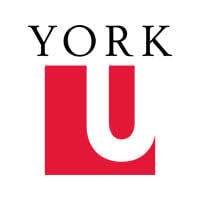 Resolution Signatories​
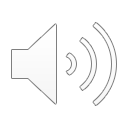 Signatories to a resolution are delegates / states who wish to see the presentation or further discussion of a resolution
Note that being a signatory does not mean that you agree to the resolution – just that you want to see it presented or further debated​

Signatories do not need to have contributed to the draft resolution​​
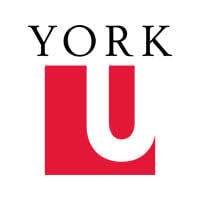 Resolution Signatories​
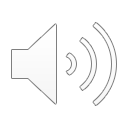 Draft resolutions will require a certain number of signatories​ to be presented and debated
Additional information will be provided prior to the first meeting of each committee​
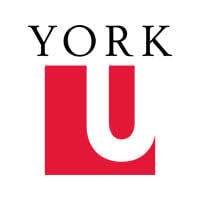 Drafting the Resolution: Preambulatory Clauses
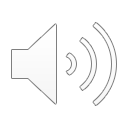 First half of each resolution ​
Gives context to and provides information on what the resolution is about​
Details the extent of the issue, previous measures taken or important historical context for a given topic​
Should off with an adjective, participle, or gerund (e.g., alarmed, informed about, identifying, recognizing, etc.)​
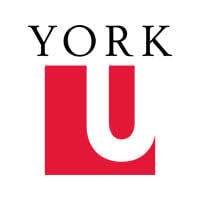 Preambulatory Clause Examples​
"Affirming the importance of strengthening the health system by investing in research and development to prevent, detect and respond to pandemics.​.."
"Acknowledging the role of communities, civil societies, private and government sectors engagements in achieving universal health coverage for all​..."
"Evaluating infodemic interventions and strengthening resilience of individuals and communities to infodemics..."​​
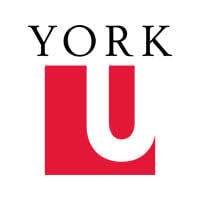 Drafting the Resolution: Operative Clauses​
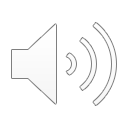 Second half of each resolution
Based on the context of each problem (as provided for in the preambulatory clauses), operative clauses can be thought of as recommended next steps that should be carried out to solve a problem
Operative clauses could specify any or all of the following: concrete measures, example initiatives, financial / resource requirements and/or an expected timeline to carry out the objectives.​
Each operative clause should start off with a verb (e.g., invites, requests, demands, recommends, etc.)​
SMART-C goals (Specific, Measurable, Achievable, Relevant, Time-Bound) can help determine whether resolutions are feasible (and therefore effective!)
Note: Though, oftentimes, detailed information on timeliness and financial resources is not needed, this information could help convince other delegates to support your resolution
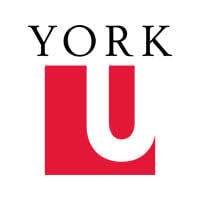 Operative Clause Examples​
"Encourages member states to share data, best practices and development of new data/resource tools and innovative technology to measure and monitor the impact of infodemics during health emergencies.​"

"Urges all countries to promote the development, and implementation of comprehensive pandemic preparedness plans to support vulnerable populations." ​​
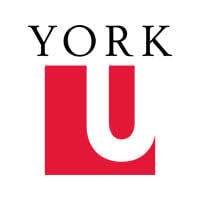 Example Resolution​s
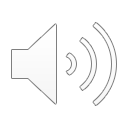 Sixth report of Committee A at the 75th World Health Assembly (May 2022)​
NB: Extensive use of adjectives, participles and gerunds in preambulatory clauses (e.g., "Reaffirming the 2030 Agenda for Sustainable development..." - page 2) and verbs in operative clauses​ (e.g., "CALLS ON member states..." - page 5) throughout resolution

For additional context or to see other example resolutions, see documents submitted to the 75th WHA
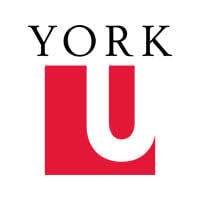 Drafting a Resolution​​
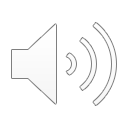 Overall, each resolution should contain the following elements: 
Headers, which should contain:
Committee​ (A, B, or C)
List of Signatories​
List of Sponsors​

Resolution body, which should contain​:
Preambulatory Clauses​
Operative Clauses​​​
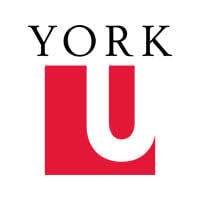 Important Links & Contacts
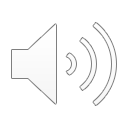 Email: gh_whasim@yorku.ca​

Instagram: https://www.instagram.com/ghwhasim/​

Twitter: https://twitter.com/GHWHASIM​

Inquiry Form: ​ https://www.worldhealthassemblysimulation.com/contact-8
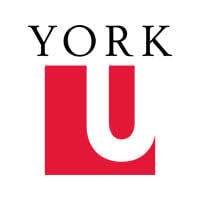